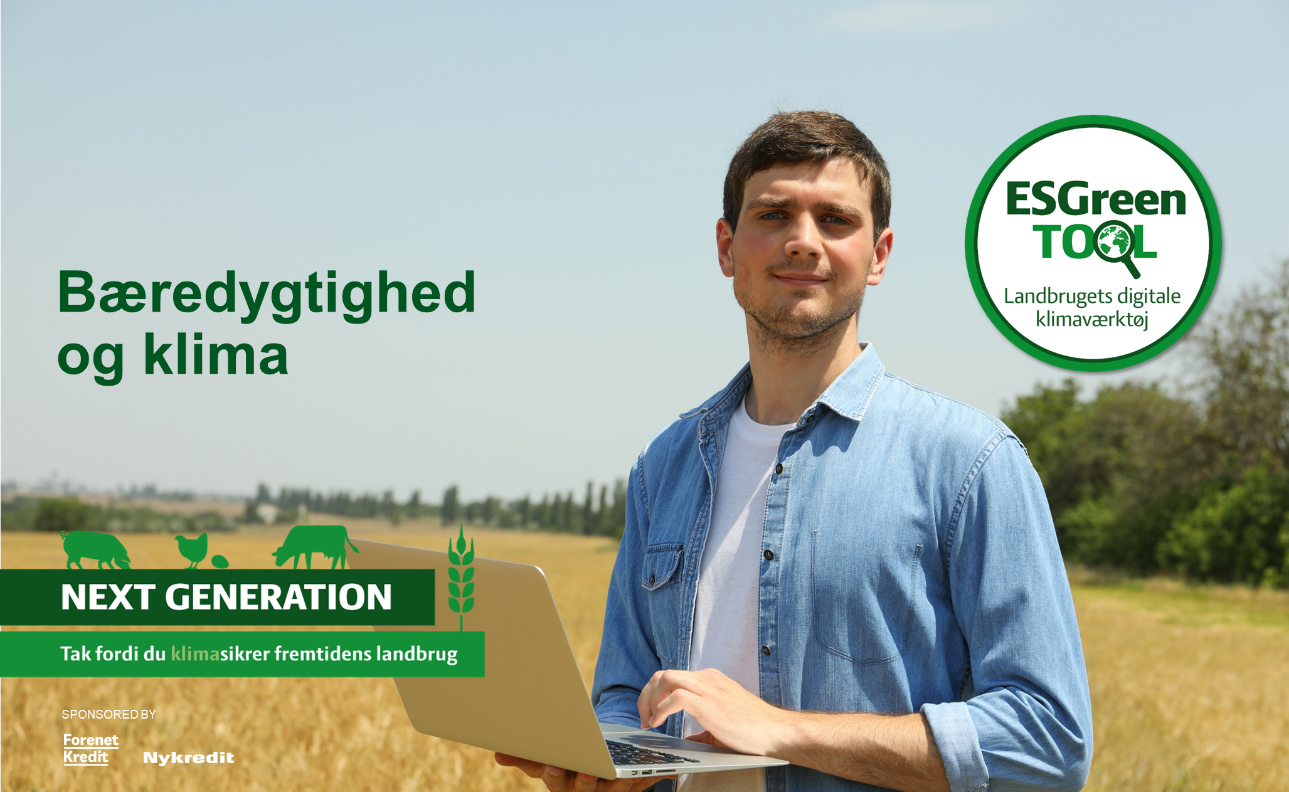 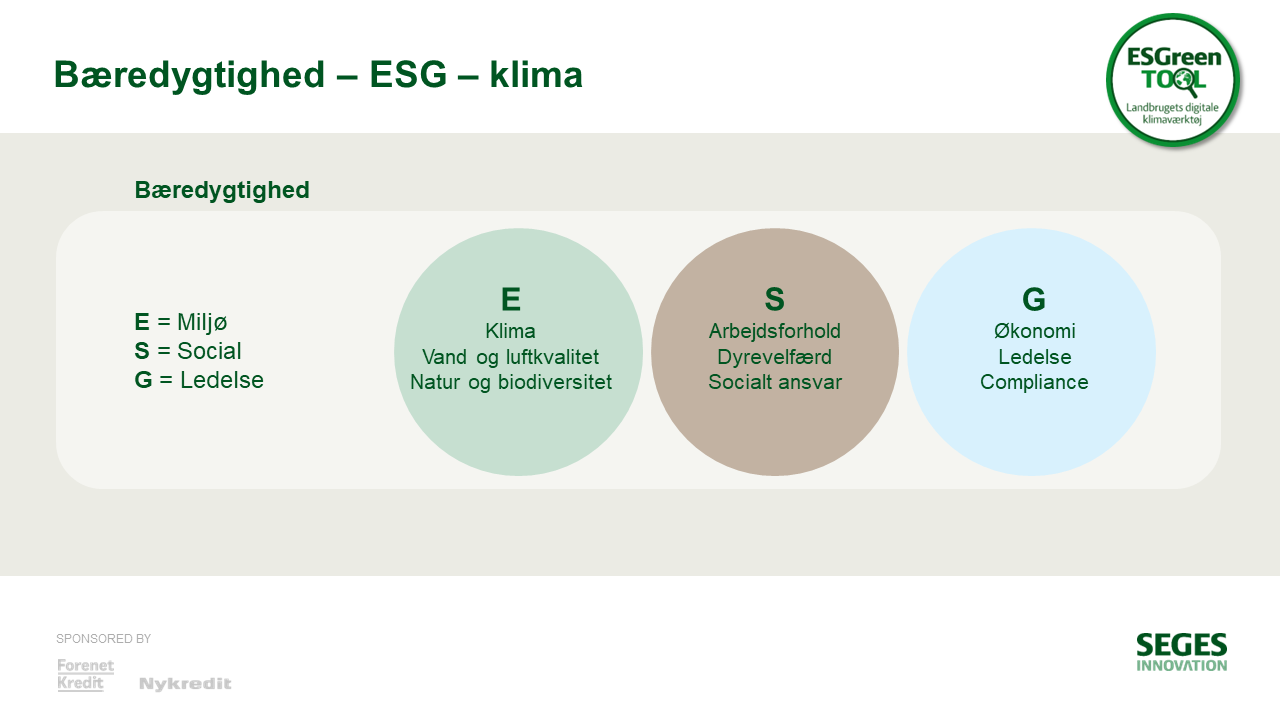 [Speaker Notes: Bæredygtighed kan ses som den overordnede paraply for meget af det, vi snakker om. 

Visionen er bæredygtighed - missionen er en bæredygtig udvikling.

ESG er en ramme at tale bæredygtighed indenfor – meget anvendt af den finansielle verden. ESG er et risikostyringsværktøj. ESG er en ramme, som mest konkret er defineret i EU’s taksonomi eller udkastet til en europæisk standard for bæredygtighed (ESRS). 

E: Hvordan påvirker min produktion miljøet, naturen, klimaet? Hvordan sikrer jeg, at denne påvirkning minimeres mest muligt?
 
S: Tager virksomheden et socialt ansvar? Hvilket ry og omdømme har virksomheden? Er der styr på arbejdsforholdene og dyrevelfærden? Virksomheder har et ansvar for deres medarbejdere og deres dyr.  

G: Er der implementeret systemer, som sikrer, at virksomheden overholder de krav og forventninger, som den mødes af fra myndigheder, samarbejdspartnere og lokal samfund? Er der en strategi for min virksomhed? Aktiv selskabsledelse er afgørende for en virksomheds langsigtede udvikling og således til gavn for virksomhedens medarbejdere og for samfundet som helhed

“The E in ESG, environmental criteria, includes the energy your company takes in and the waste it discharges, the resources it needs, and the consequences for living beings as a result. Not least, E encompasses carbon emissions and climate change. Every company uses energy and resources; every company affects, and is affected by, the environment.”

“S, social criteria, addresses the relationships your company has and the reputation it fosters with people and institutions in the communities where you do business. S includes labor relations and diversity and inclusion. Every company operates within a broader, diverse society.”

“G, governance, is the internal system of practices, controls, and procedures your company adopts in order to govern itself, make effective decisions, comply with the law, and meet the needs of external stakeholders. Every company, which is itself a legal creation, requires governance.” McKinsey and Company 

Links: 
LandbrugsInfo: https://www.landbrugsinfo.dk/public/3/a/d/strategi_esg
Børsen Bæredygtig webinarer: https://borsen.dk/nyheder/baeredygtig/masterclass
Erhvervsstyrelsen: https://erhvervsstyrelsen.dk/vejledning-vejledning-om-esg-taksonomi]
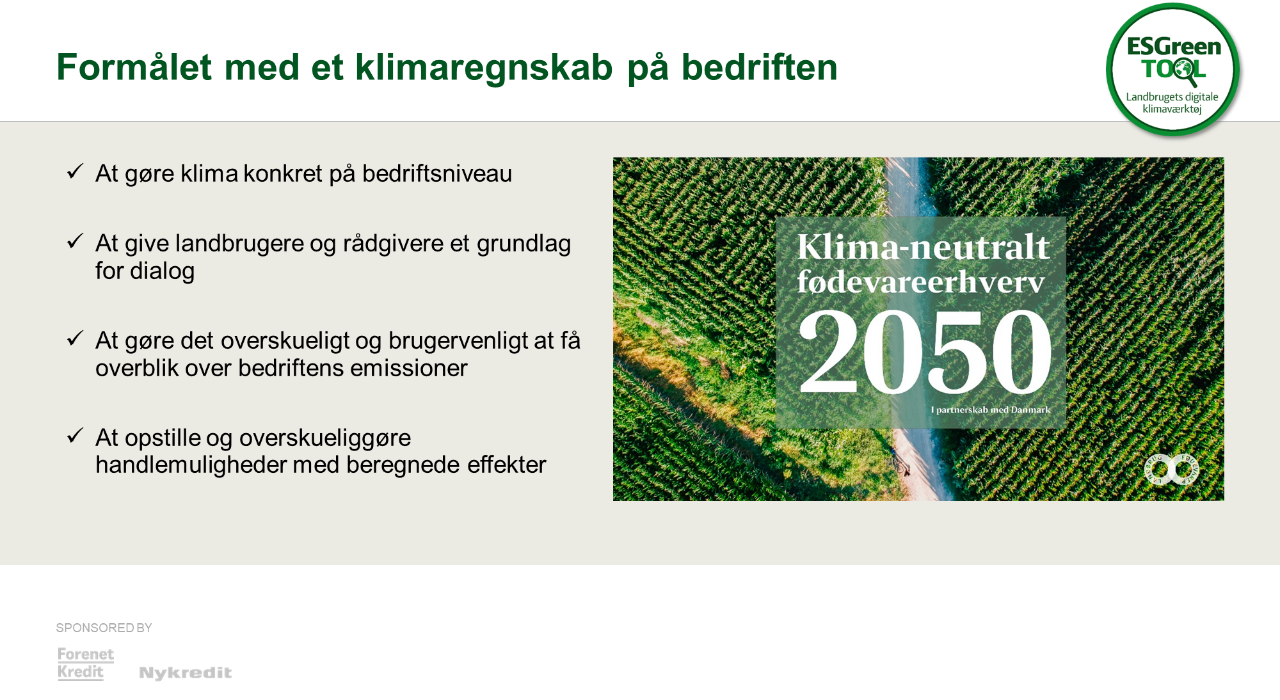 [Speaker Notes: ESGreen Tool leverer en beregnet opgørelse af de emissionerne, som opstår som følge af virksomhedens landbrugsaktiviteter. 

Det er et stærkt grundlag for at opnå en forståelse for, hvordan klimaudfordringen ser ud for den enkelte landbrugsbedrift og dermed gøre klima konkret.

Det er også et stærkt grundlag for at indgå i en dialog om, hvilke potentialer der er på den enkelte bedrift i forhold til at reducere emissionerne. Ved at inddrage viden om virksomhedens økonomiske formåen og anden bedriftsspecifik viden kan denne indsigt danne grundlag for en prioritering af virkemidler og indsats.

ESGreen Tool samler klimadata for bedriften, og kan levere et vejledede billeder af effekter af de forskellige virkemidler. 

ESGreen Tool kan ikke bruges som benchmark bedrifter imellem. Ligesom resultatet vil afhænge af antallet af dyr og antallet af ha det givne år. Resultatet fra ESGreen Tool må altså ikke forveksles med et produktaftryk, som leveres i f.eks. ARLA klimatjek.]
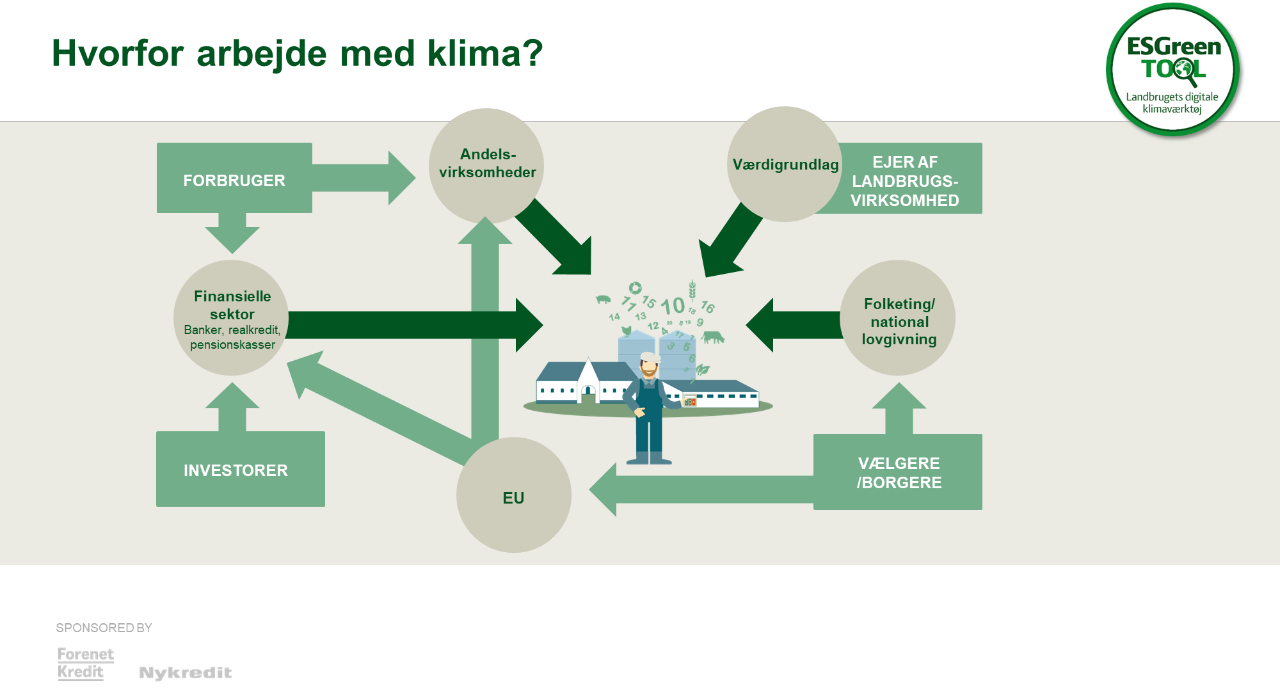 [Speaker Notes: Der kan være mange årsager til at arbejde med klima på den enkelte bedrift.

Der er mange interessenter og samarbejdspartnere omkring landmanden, som stiller konkrete krav, eller har forventninger om aktiv stillingtagen til klima og bæredygtighedsdagsordenen. 

EU direktiver om rapportering på ikke finansielle nøgletal kommer til at stille krav til de store danske virksomheder og den finansielle sektor om at afrapportere på bl.a. klima. Endvidere at sikre mindst mulig aftryk fra virksomheden og de produkter, virksomheden producerer, eller de aktiviteter den understøtter. Herigennem kan/vil virksomhederne stille krav til deres leverandører om at reducere produktets klimaaftryk. Derfor stiller investorer også krav til virksomhedernes bæredygtighed. 
Link: https://www.seges.dk/innovation-og-udvikling/baeredygtighed/finansiering_baeredygtig_udvikling

Der er også forventning i henhold til national lovgivning om, at landbrugets klimaaftryk reduceres. Herigennem stilles specielt krav til, at landbrugets klimaaftryk reduceres med udgangspunkt i den territoriale opgørelsesmetode. Vælgere i Danmark og i EU er i høj grad med til at påvirke lovgivningen. 
Link: https://fm.dk/media/25215/aftale-om-groen-omstilling-af-dansk-landbrug.pdf

Interessenterne efterspørger ikke altid de samme tal på klima. Fødevarevirksomheder vil ofte gerne vise klimaaftrykket på de produkter, de producerer. En finansiel samarbejdspartner vil ofte gerne have virksomhedens samlede klimaaftryk. Regering og kommuner vil ofte gerne kende klimaaftrykket fra bedriftens lokale aktiviteter.]
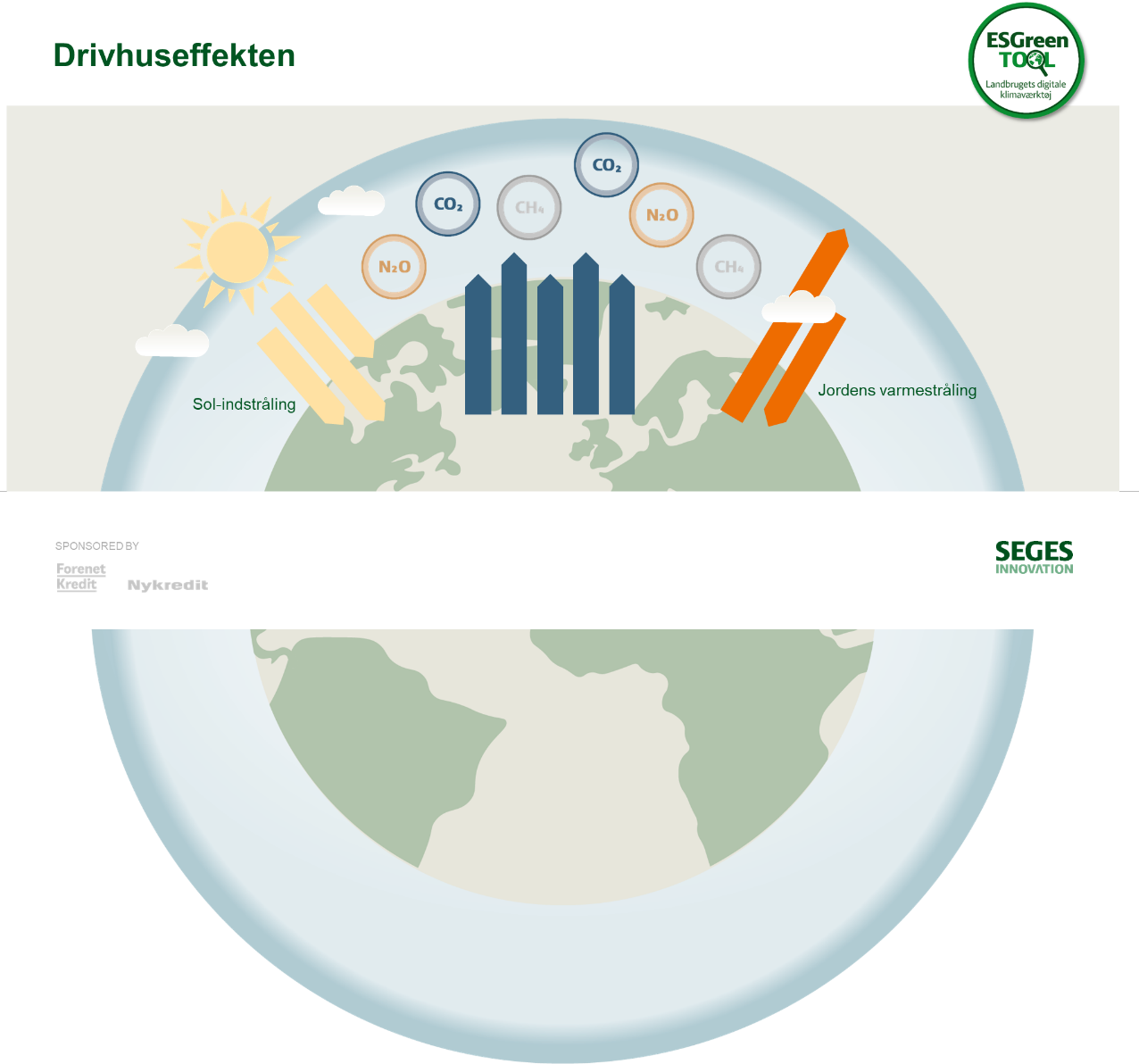 [Speaker Notes: Solens stråler opvarmer jorden, og jorden afgiver varme igen til atmosfæren. 

Drivhusgasser, så som CO2, N2O og CH4, mindsker jordens varmeafgivelse til rummet.

Jo højere koncentrationen af drivhusgasser er i atmosfæren, jo mindre varme afgives til rummet, og det giver temperaturstigninger/global opvarmning.

Populært sagt virker drivhusgasser som en dyne over jorden. Flere drivhusgasser virker som en tykkere dyne, der får jorden til at svede. 

Links:
https://lf.dk/viden-om/klima/hvad-er-drivhuseffekten
https://www.landbrugsinfo.dk/basis/8/4/0/godskning_udledning_drivhusgasser_dansk_landbrug]
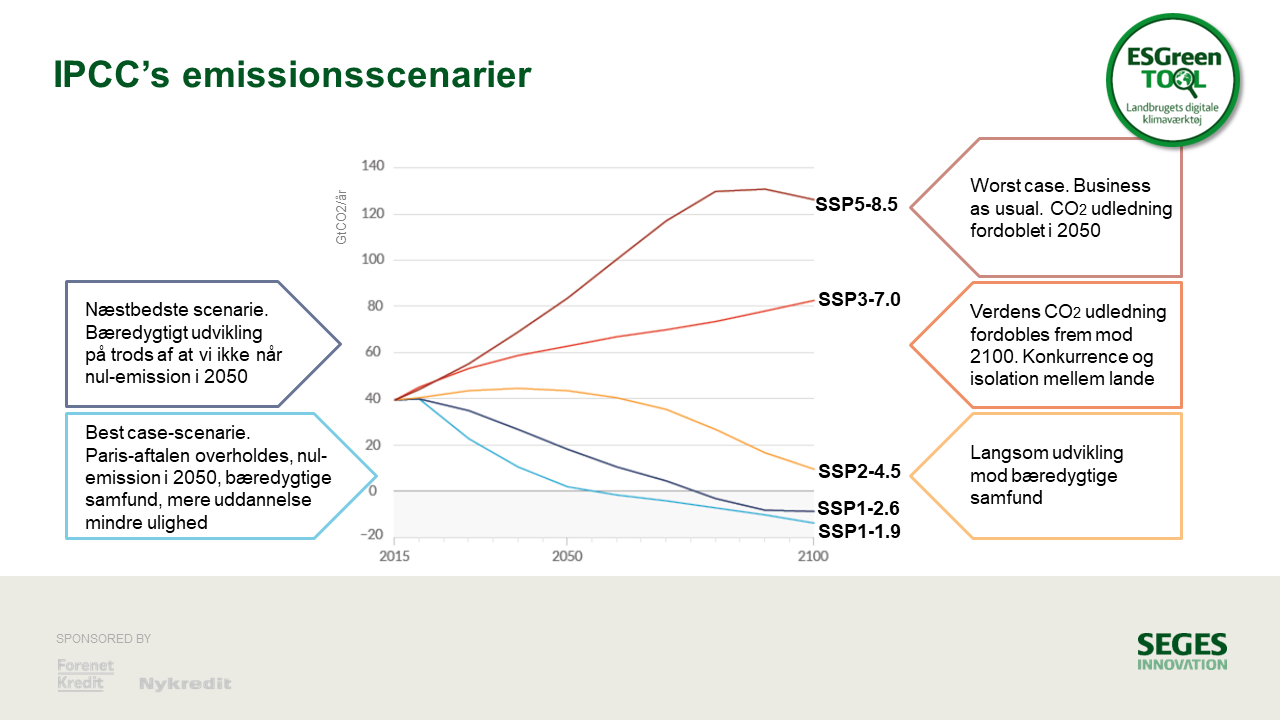 [Speaker Notes: Landbruget har en opgave i at reducere emissionerne fra produktionen med henblik på at nå forpligtelserne i Paris-aftalen og dermed begrænse de ødelæggende konsekvenser af klimaforandringerne. 

De fem SSP (Shared Socioeconomic Pathway) scenarier vist her er de fem scenarier, som IPCC anvender i deres sjette Assesment Report. Det nye ved disse scenarier er, at de inkluderer socioøkonomiske storylines/fortællinger. Tallet før bindestregen i hvert scenarie indikerer det overordnede SSP scenarie, mens tallet efter bindestregen indikerer den opvarmningseffekt (udtrykt i W/kvm i år 2100), som udviklingen i drivhusgasudledning giver anledning til i det overordnede scenarie. Dvs., at man har kombineret et SSP scenarie (f.eks. SSP1) med en modelleret opvarmningseffekt (f.eks. 2.6 W/kvm) for at beskrive, hvordan udviklingen i samfundet og dets drivhusgasudledninger kan se ud.   

Links:
https://da.wikipedia.org/wiki/Shared_Socioeconomic_Pathways
https://gmd.copernicus.org/articles/13/3571/2020/]
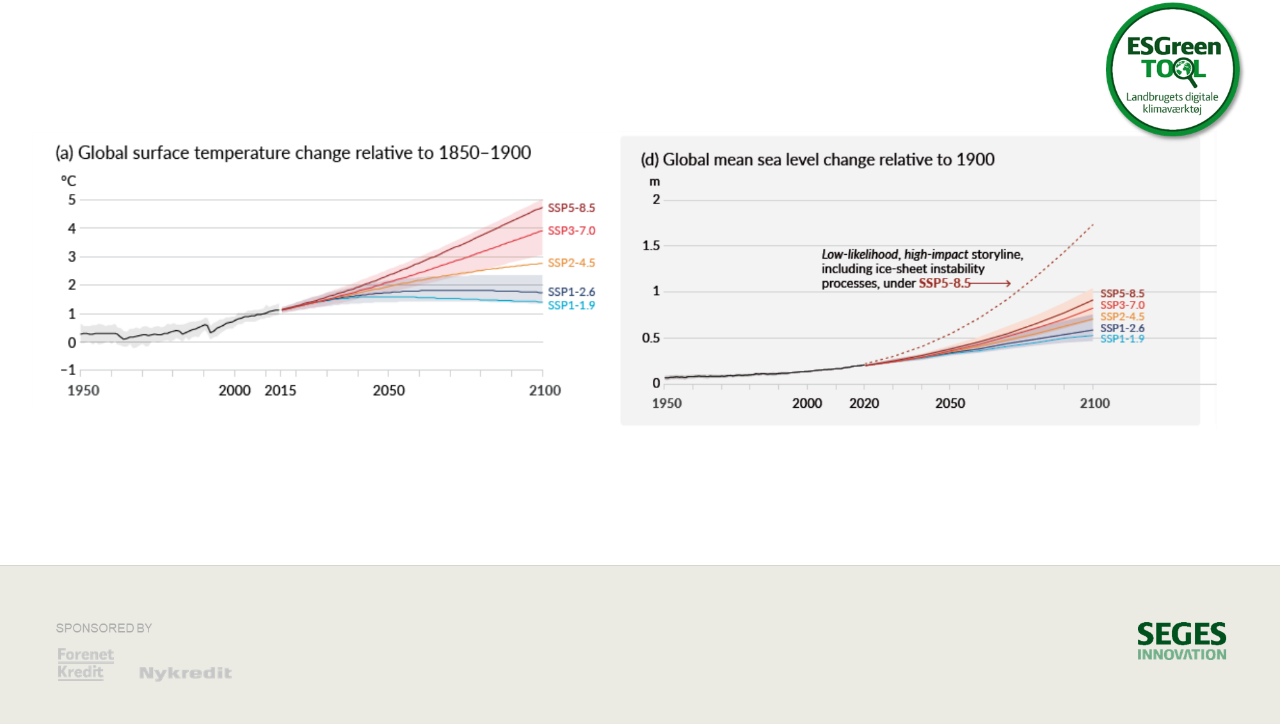 [Speaker Notes: Men landbruget rammes også af klimaforandringerne. Effekterne mærkes mange steder allerede, og på sigt kan vi i Danmark forvente højere temperaturer, mere vinternedbør og generelt mere ekstreme vejrhændelser.  

Figurerne viser udviklingen i temperatur og havspejlsniveau under de forskellige SSP-scenarier. Den stiplede linje i nederste figur viser worst case-scenariet, hvor man går ud fra, at alt, hvad der kan gå galt, går galt. Det er der, som der står, lav sandsynlighed for, men effekten vil være meget stor.

Link: 
https://www.ipcc.ch/report/ar6/wg1/downloads/report/IPCC_AR6_WGI_SPM.pdf]
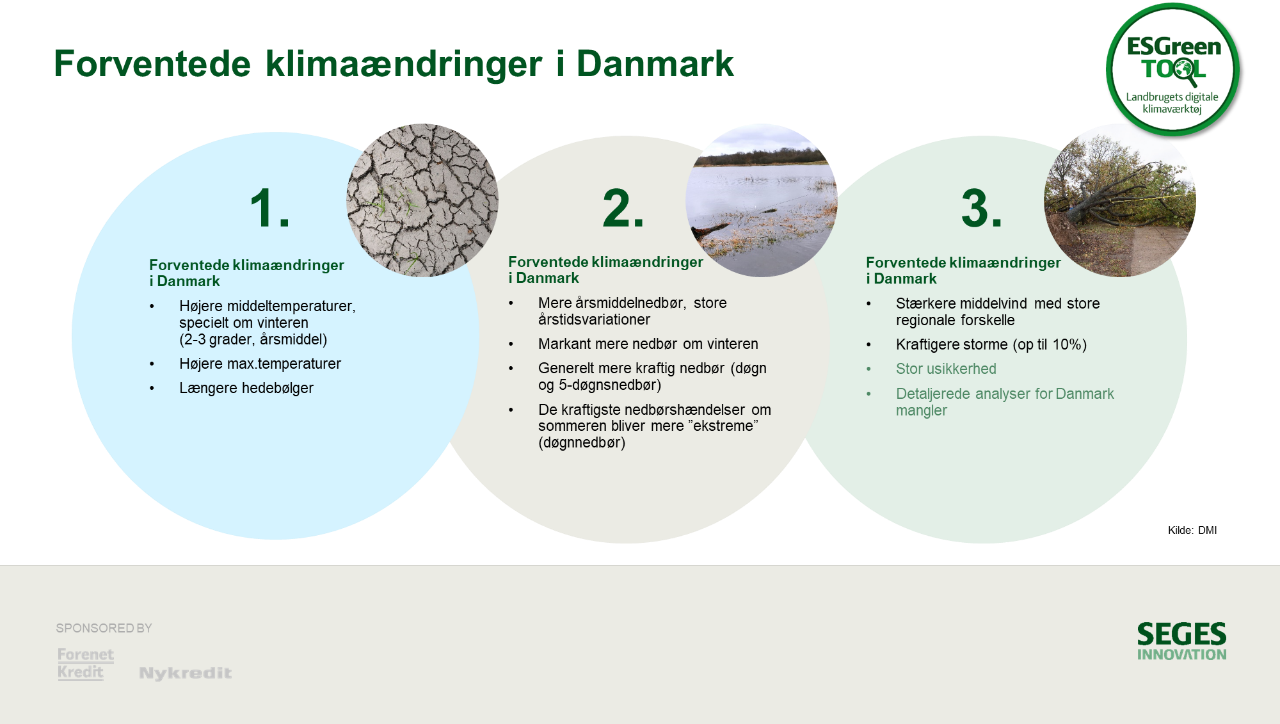 [Speaker Notes: Link: 
https://www.dmi.dk/klima/temaforside-fremtidens-klima/]
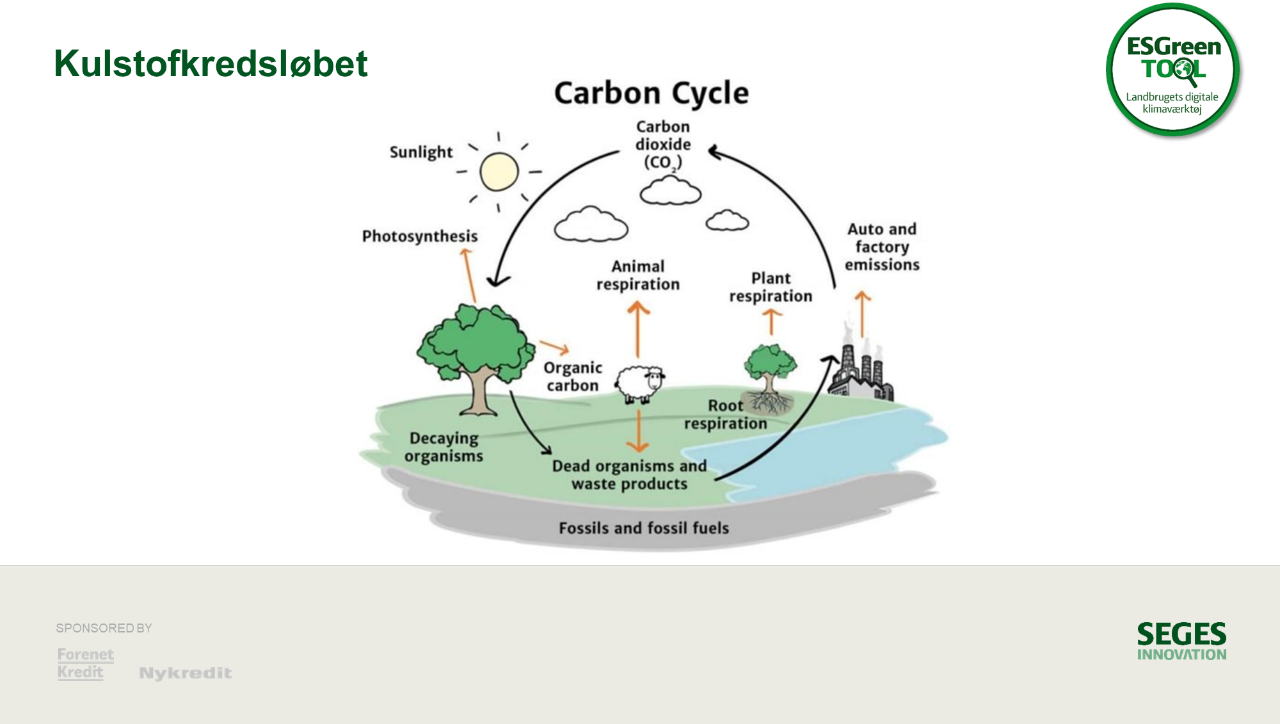 [Speaker Notes: Alt liv indeholder kulstof, og derfor er det vigtigt at forstå, hvordan kulstof cirkulerer i det, der kaldes kulstofkredsløbet.
Kulstof er blandt andet bundet i CO2 i atmosfæren. Når afgrøder og andre planter laver fotosyntese, binder de en del af atmosfærens kulstof.
Det kulstof, som er bundet i afgrøder, udledes igen ved respiration og ved nedbrydning i andre levende organismer, hvor kulstof bliver frigivet til atmosfæren i form af CO2.
Ovenstående er i perfekt balance.

Den pulje af kulstof, som er langvarigt lagret i moser og i undergrunden, bliver ikke nedbrudt af organismer. Det er ved frigivelse af denne pulje, at atmosfærens CO2-indhold stiger til overnaturligt forekommende niveauer. 

Links:
https://www.researchgate.net/figure/The-Carbon-Cycle-Source-Alamy-2020-The-Carbon-Cycle-8_fig2_343185753
https://www.experimentarium.dk/klima/kulstofkredsloebet/]
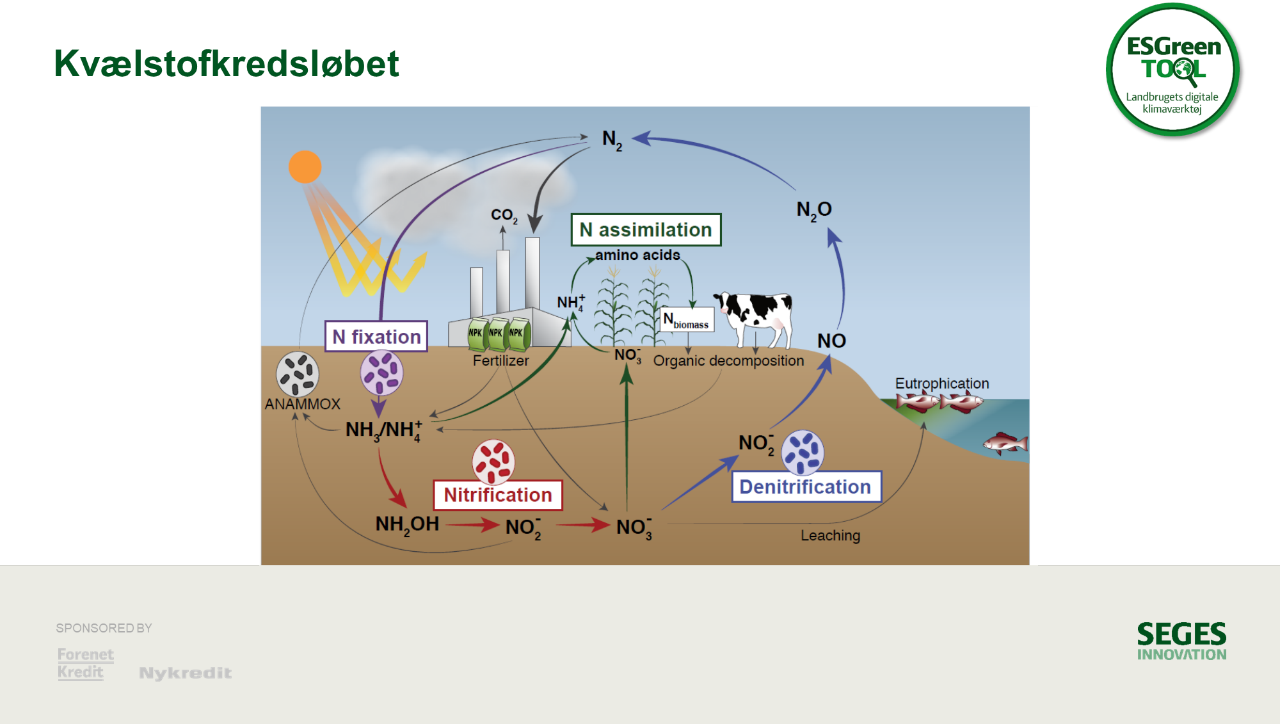 [Speaker Notes: N2O indeholder ingen kulstof.
Lattergas kommer hovedsageligt fra:
Kvælstofgødning på markerne
Omsætning af planterester, hvor kvælstof frigives
Opholder sig i atmosfæren i ca. 114 år.
Lattergas dannes af bakterier ved mikrobiel omsætning af kvælstof. Dannelsen af lattergas kan reduceres ved nitrifikationshæmmere. Lattergas udgør knap 1/3 af landbrugets drivhusgasbidrag.]
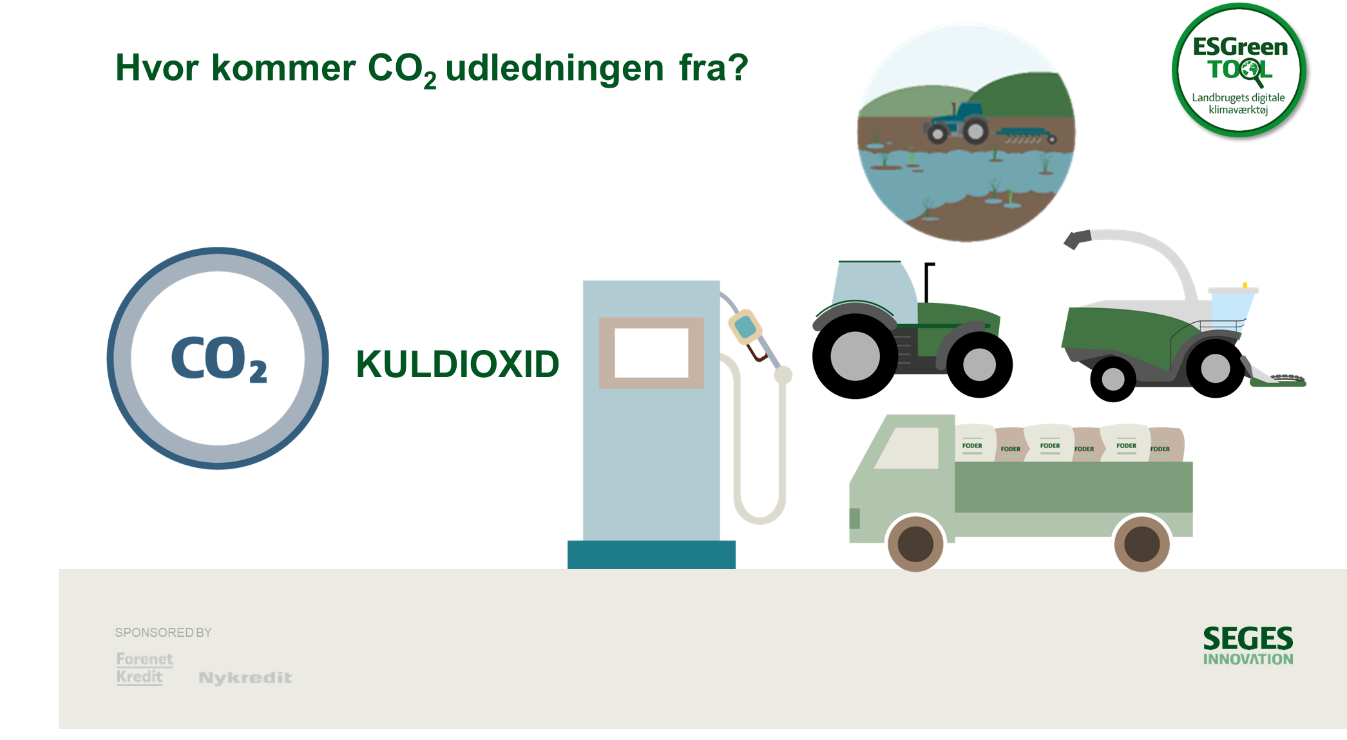 [Speaker Notes: Kuldioxid er en luftart, der findes naturligt i atmosfæren, og kulstoffet i CO2 indgår som en del af kulstofkredsløbet.

Planterne optager CO2 i forbindelse med fotosyntese, og frigives ved respiration og nedbrydning.
CO2 optaget i afgrøderne medregnes ikke, ligesom dyrene ikke belastes af det CO2, der udledes, når de spiser afgrøderne. Det er kun blivende lagring af CO2, der indgår i klimaregnskabet. Afgrødernes binding af CO2 er kortvarig ca. ½-1 år. Når dyr eller mennesker spiser afgrøderne, frigives størstedelen af det bundne kulstof i planterne som CO2. Den del af kulstof fra planterne, der indgår i kød eller mælk, bliver omsat til CO2, når de spises af mennesker eller dør.
Undtagelsen er det kulstof, der indbygges i jorden fra efterafgrøder, halm, planterester m.m. Det indregnes i klimaregnskabet som kulstoflagring (du kan finde posten i dit klimaregnskab under ‘kulstofblancen’).

Men landbrugsaktiviteter medfører også en CO2-udledning, der øger koncentrationen i atmosfæren. Denne udledning kommer primært fra:
Afbrænding af fossil energi 
Afbrænding af kulstof fra drænede kulstofrige jorde og jorde generelt.

Drivhusgassen CO2 bliver i atmosfæren i mange tusinde år

Link: Se S.1.3 
https://dce2.au.dk/pub/SR437.pdf]
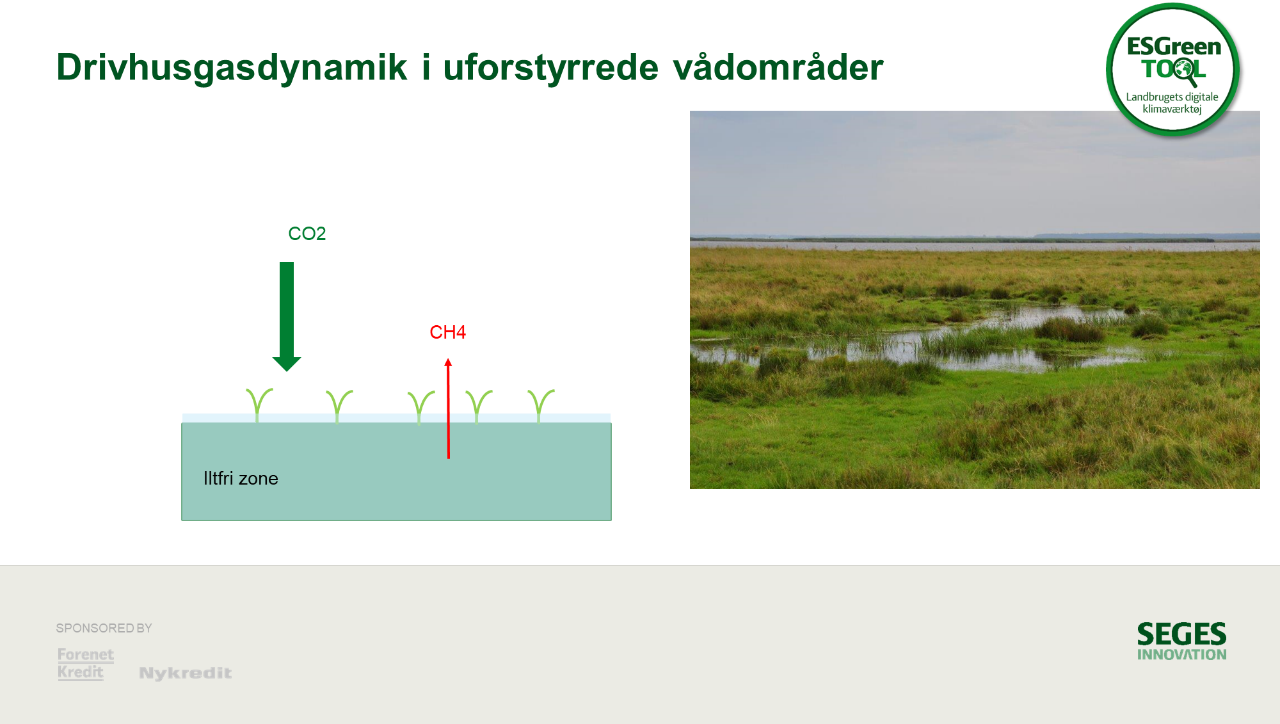 [Speaker Notes: I kulstofholdige, naturlige økosystemer som f.eks. højmoser og ådale er der blevet akkumuleret CO2 i jorden i form at plantemateriale. Det sker, fordi områderne har et naturligt højt vandspejl, og det hæmmer nedbrydningen af planteresterne. Det betyder, at der over de sidste mange år, for nogle områder siden sidste istid for ca. 10.000 år siden, er blevet akkumuleret en masse kulstof i jorden. Samtidig er der blevet frigivet lidt metan på grund af den langsomme, iltfrie nedbrydning,  men det er meget lidt sammenlignet med det CO2, der er blevet optaget.

Link:
https://www.landbrugsinfo.dk/basis/6/9/c/natur_biodiversitet_udtagning_af_dranede_kulstofrige_jorde_som_klimavirkemiddel]
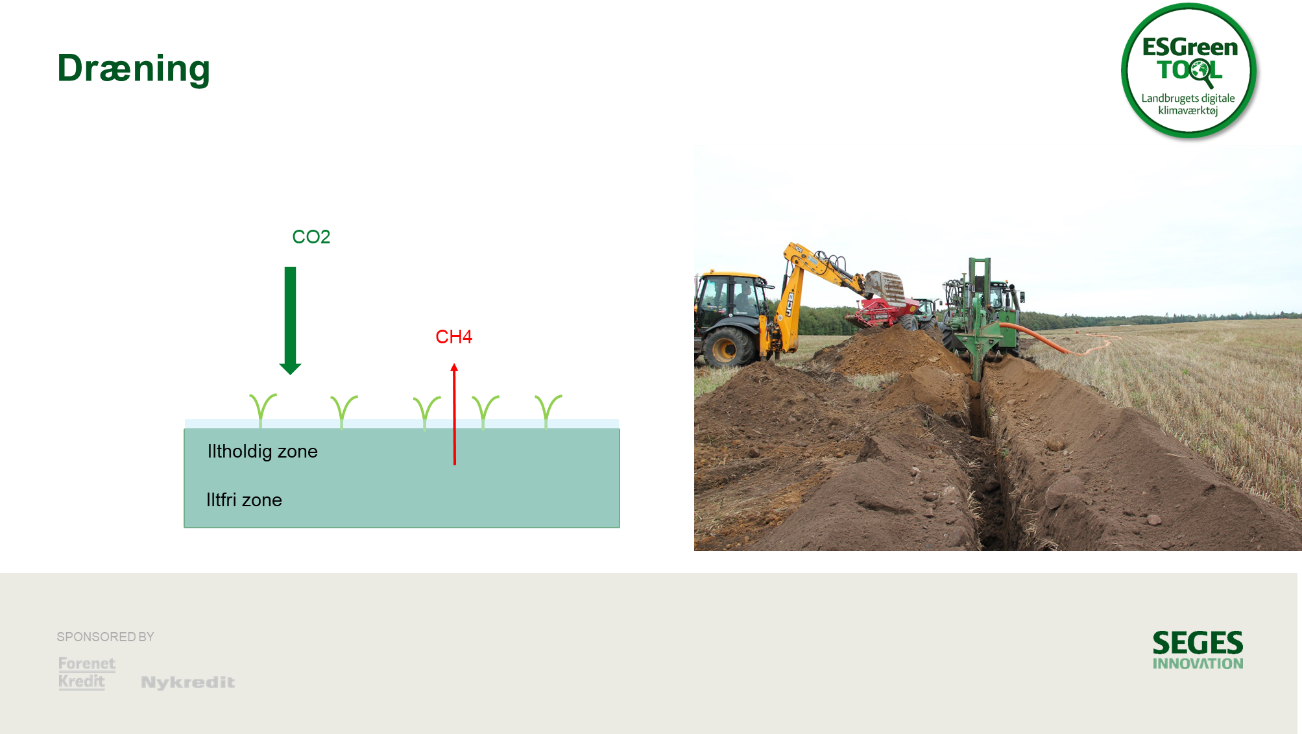 [Speaker Notes: Når kulstofrige jorde drænes, kommer der ilt ned til det ophobede kulstof. Det gør, at det bliver omsat og frigivet som CO2. Det gør også, at metanudledningen stopper, men selvom metanemissionerne omregnes til CO2-ækvivaleter, er det stadig skidt for klimaet, fordi CO2 fra nedbrydningen langt overskrider den undgåede metanemission.


Link:
https://www.landbrugsinfo.dk/basis/6/9/c/natur_biodiversitet_udtagning_af_dranede_kulstofrige_jorde_som_klimavirkemiddel]
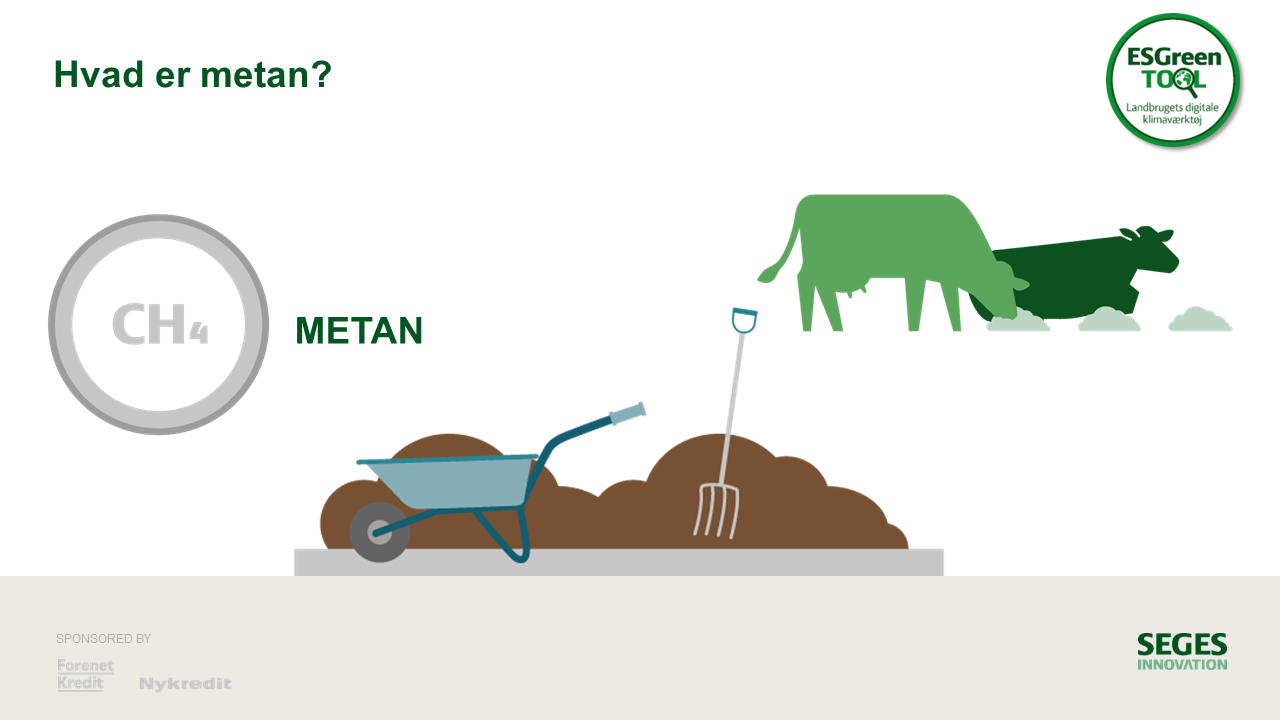 [Speaker Notes: Metan fra landbruget kommer hovedsageligt fra:
Køernes fordøjelse (drøvtyggere), hvor metan dannes i vommen
Gødningen. Dels mens gødningen er i stalden, og dels mens den lagres i gylletanken. 

Metan dannes ved iltfri mikrobiel omsætning af organisk stof i gødningen og af mikroorganismer i koens vom.

Metan udledes i øvrigt fra:
Kul, olie og gasproduktion (naturgas består hovedsageligt af metan)
Iltfri omsætning af organisk materiale, moser, tundraer m.m. 

Metan udgør godt 1/3 af landbrugets samlede drivhusgasbidrag.

Bovaer kan reducere metan fra koens fordøjelse.

Link: Se S.1.3 
https://dce2.au.dk/pub/SR437.pdf]
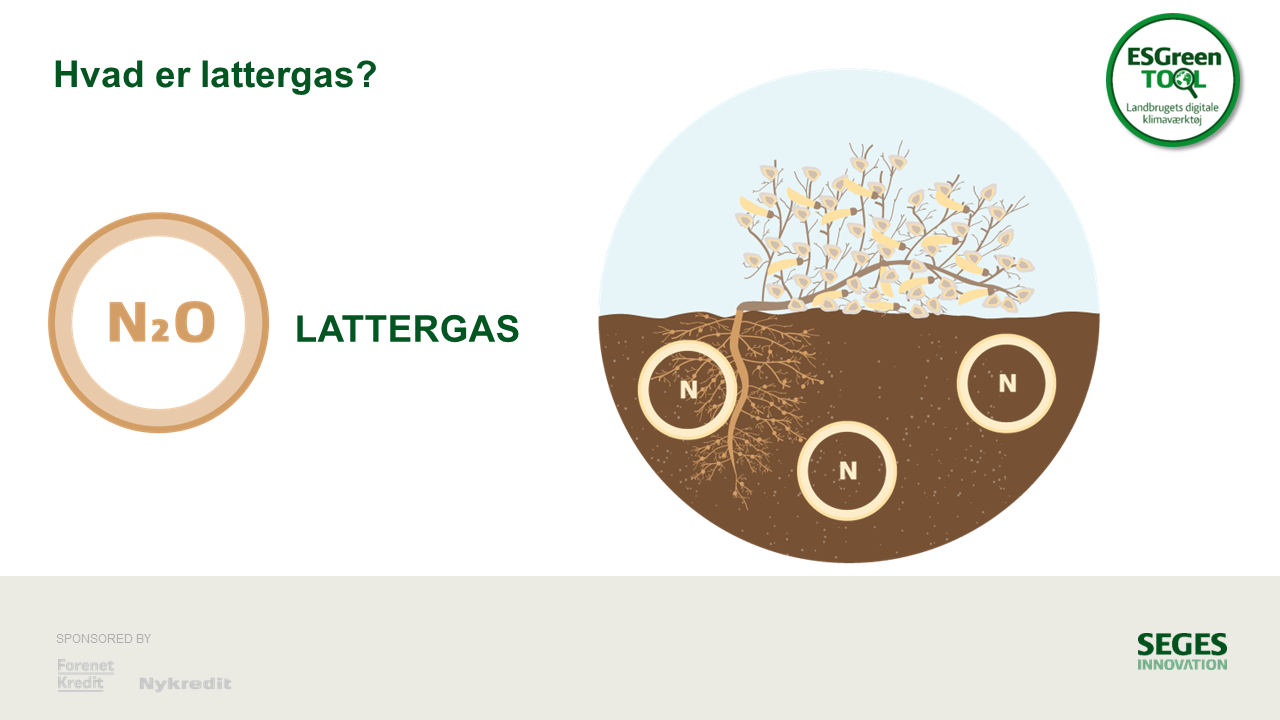 [Speaker Notes: Lattergas kommer hovedsageligt fra:
Kvælstofgødning på markerne
Omsætning af planterester, udvaskning og mineralisering.

Lattergas dannes af bakterier ved mikrobiel omsætning af kvælstof.
Dannelsen af lattergas kan reduceres ved brug af nitrifikationshæmmere tilsat gødningen. Lattergas udgør knap 1/3 af landbrugets drivhusgasbidrag.

Link: Se S.1.3 
https://dce2.au.dk/pub/SR437.pdf]
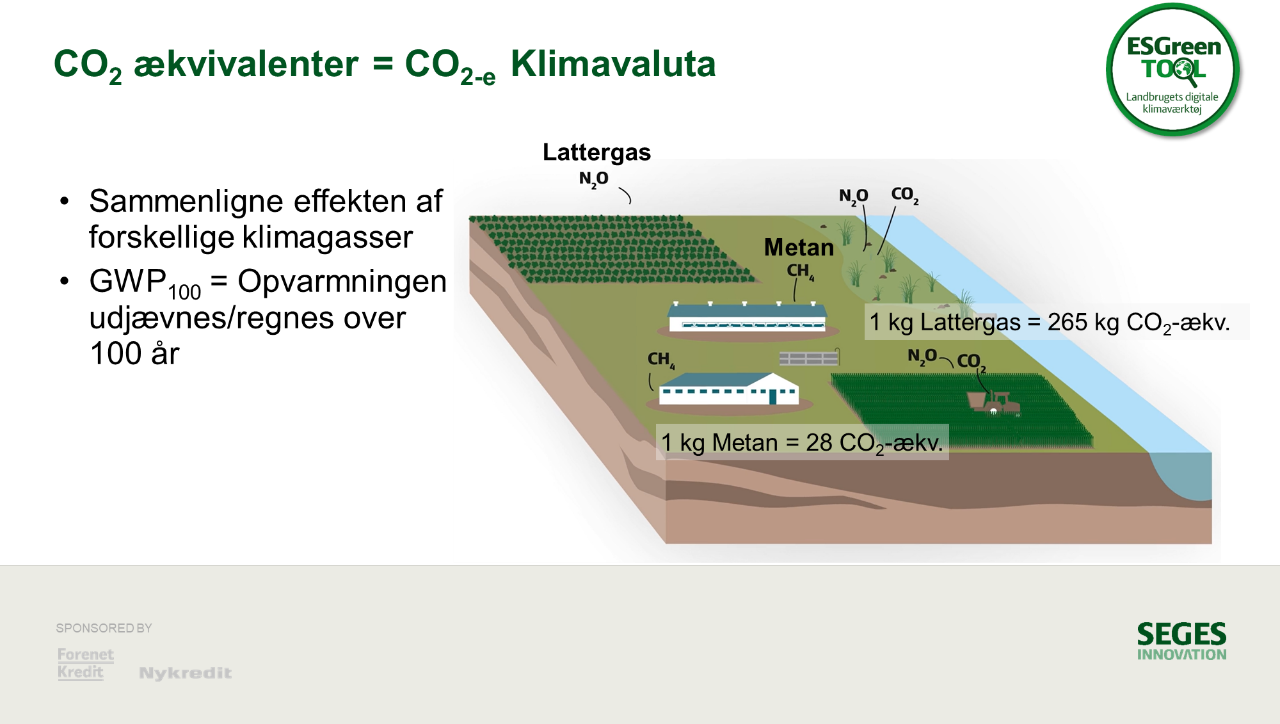 [Speaker Notes: Man opgør ofte klimaaftryk i, hvor mange CO2-ækvivalenter der udledes. Det gør man for at have en fælles måleenhed for klimagassernes drivhuseffekt over 100 år. Der er nemlig stor forskel på effekten af de tre primære klimagasser CO2, metan og lattergas. 

1 kg CO2 svarer til 1 kg CO2-e. Metan er en kraftigere drivhusgas end CO2, og 1 kg metan regnes som 28 kg CO2-e. Lattergas er den kraftigste drivhusgas, og 1 kg lattergas regnes som 265 kg CO2-e. Så hvad er CO2-ækvivalenter? 
For at kunne forstå og sammenligne klimaeffekter omregnes alle klimagasser til, hvad effekten ville svare til i CO2–ækvivalenter, og dermed samme drivhuseffekt som CO2.  

GWP100 = Opvarmningen udjævnes/regnes over 100 år.

Omregningsfaktoren justeres af og til. Dermed kan man også møde omregningsfaktorer på hhv. 25 og 298 for metan og lattergas.

Link:
https://www.landbrugsinfo.dk/basis/8/4/0/godskning_udledning_drivhusgasser_dansk_landbrug

Link: Se S.1.3 og S.3:
https://dce2.au.dk/pub/SR437.pdf]
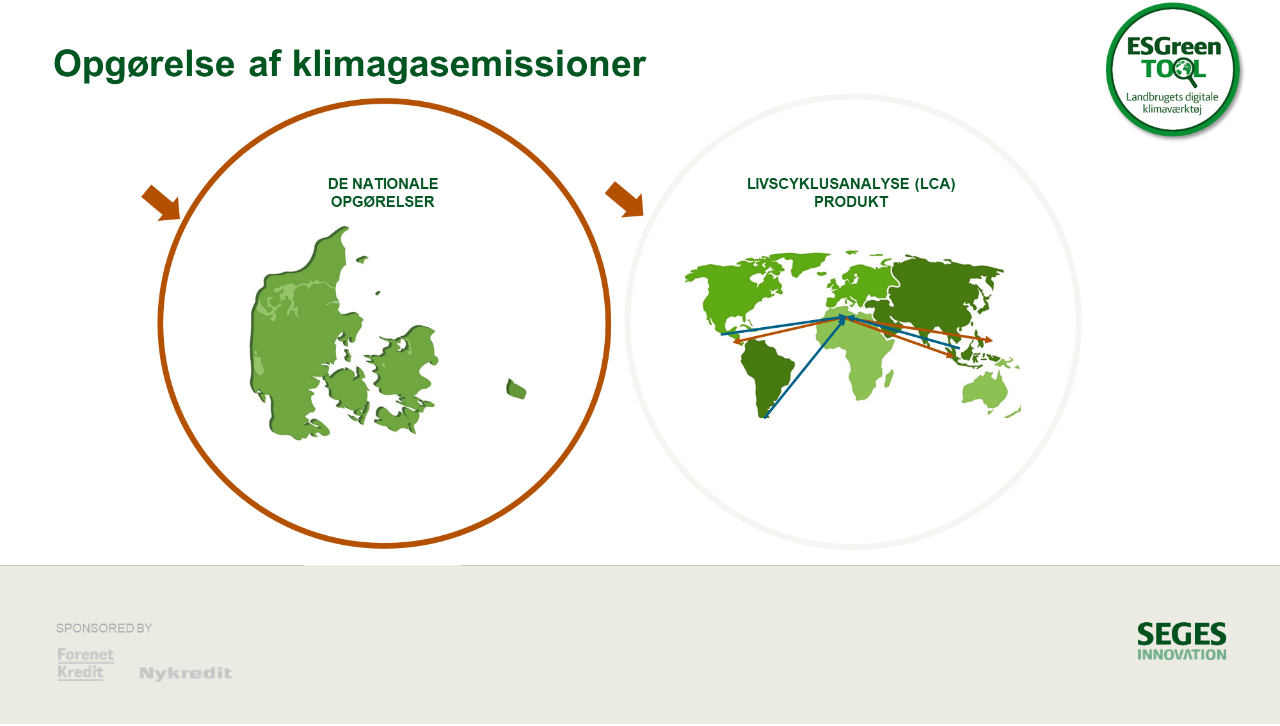 [Speaker Notes: Helt overordnet kan man sige, at klima kan opgøres efter to forskellige metoder:

Den territoriale opgørelse:
Opgør man drivhusemissionerne efter den territoriale opgørelsesmetode, så medregnes de emissioner, der opstår indenfor det geografiske område, som man undersøger. Det kan være Danmarks grænser, kommunegrænser eller en landbrugsvirksomhed. I ESGreen Tool er det landbrugsvirksomheden, der er afgrænsningen. Eksempler på territoriale opgørelser er også Danmarks årlige rapportering til FN, nemlig den danske.

Link:
https://dce2.au.dk/pub/SR437.pdf

Kendetegnet for den territoriale opgørelse er, at afgrænsningen er geografisk. Når snakken nogle gange falder på CO2-afgifter, er der tale om afgiftsfastsættelse på de emissioner, der ligger inden for den territorial opgørelse. 

Den territoriale/nationale opgørelse:
Klimaaftryk opgøres efter, hvor udledninger geografisk har fundet sted
Indeholder kun mængden af udledninger og aktiviteter nationalt
Klimaaftryk opgøres sektoropdelte efter fast regelsæt fra FN
Virksomheder kan ikke klimakompensere ved at købe klimakreditter.


Produktaftrykket 
Klimaaftrykket kan også opgøres med produktet som afgræsning. Altså er det produktionen af f.eks. en liter mælk, der er omdrejningspunktet for analysen. Analysen kan foretages efter forskellige metoder afhængig af, hvem der udfører den. Man kan således aldrig sammenligne resultaterne fra forskellige metoder.  En af de mest kendte udbydere af LCA-beregninger og -værktøjer i Danmark er firmaet LCA 2.0, som laver værktøjer til både ARLA og DC.

Link: 
https://lca-net.com/services-and-solutions/

I livscyklusanalysen indgår alle de processer, der udleder drivhusgasser ved at producere netop det produkt ved f.eks. at spørge, ”hvilken udledning er produkt X ansvarlig for”. F.eks. et kilo mælk eller et kg korn.

Kendetegnet ved LCA’en er, at der medregnes effekter fra alle led i produktionen af det givne produkt. I eksemplet med mælk medregnes både udledningerne på gården og udledningerne i forbindelse med produktionen af den soja, som købes ind til gården. 

Livscyklusanalyser
Ser på hele forsyningskæden for at opgøre et produkts klimaaftryk
Ser på udledninger for et produkt uanset land og sektor
Der er ikke fastlagte retningslinjer for beregning af klimaaftryk
Virksomheder kan klimakompensere ved at købe klimakreditter.]
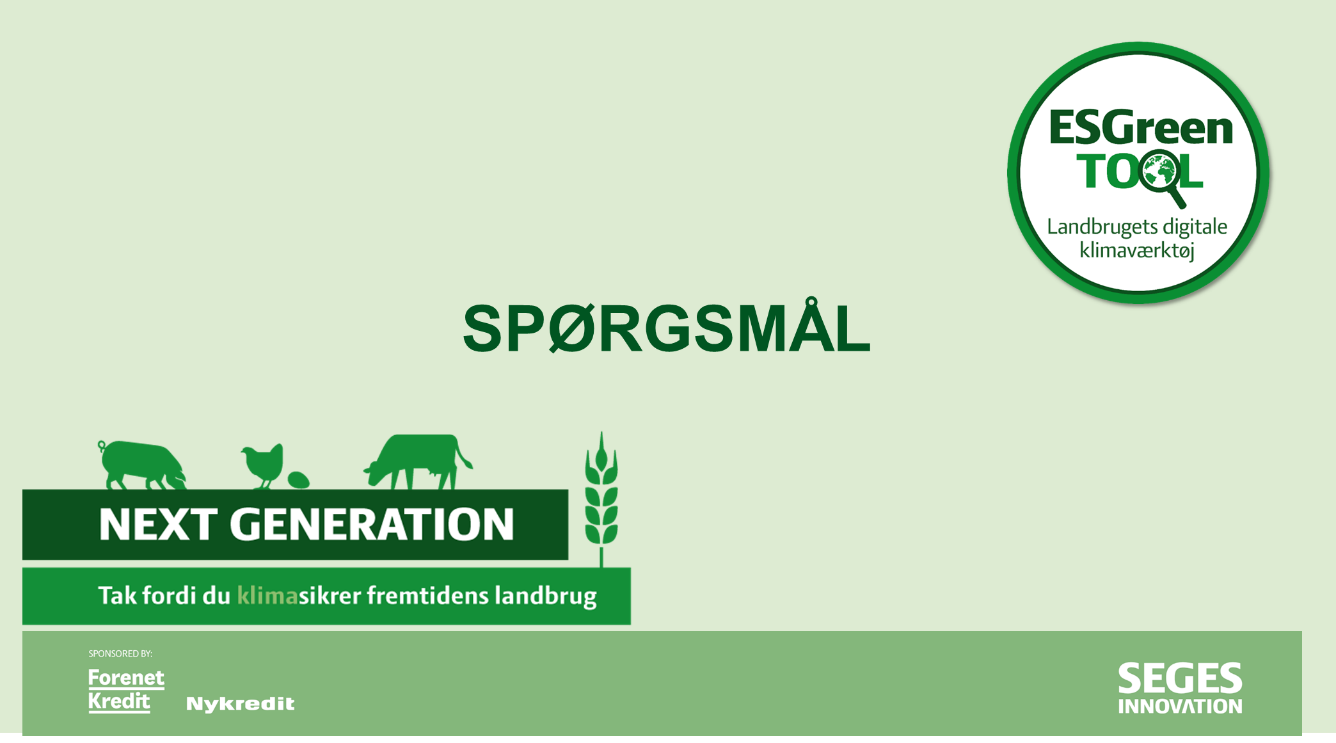